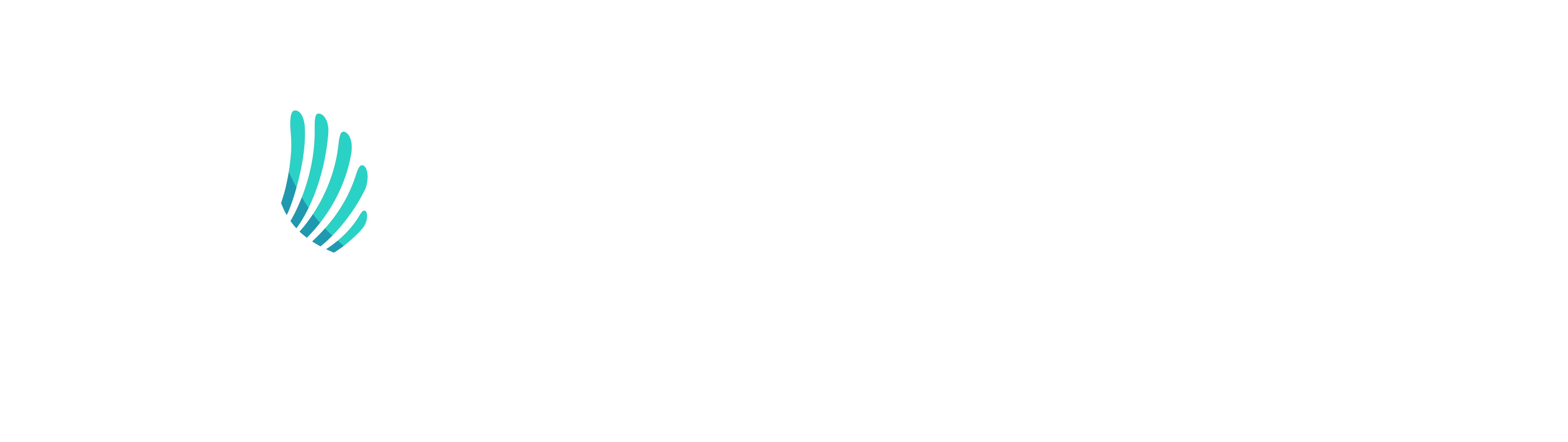 The BGA Ladder
Sant Cervantes – 11th January 2021
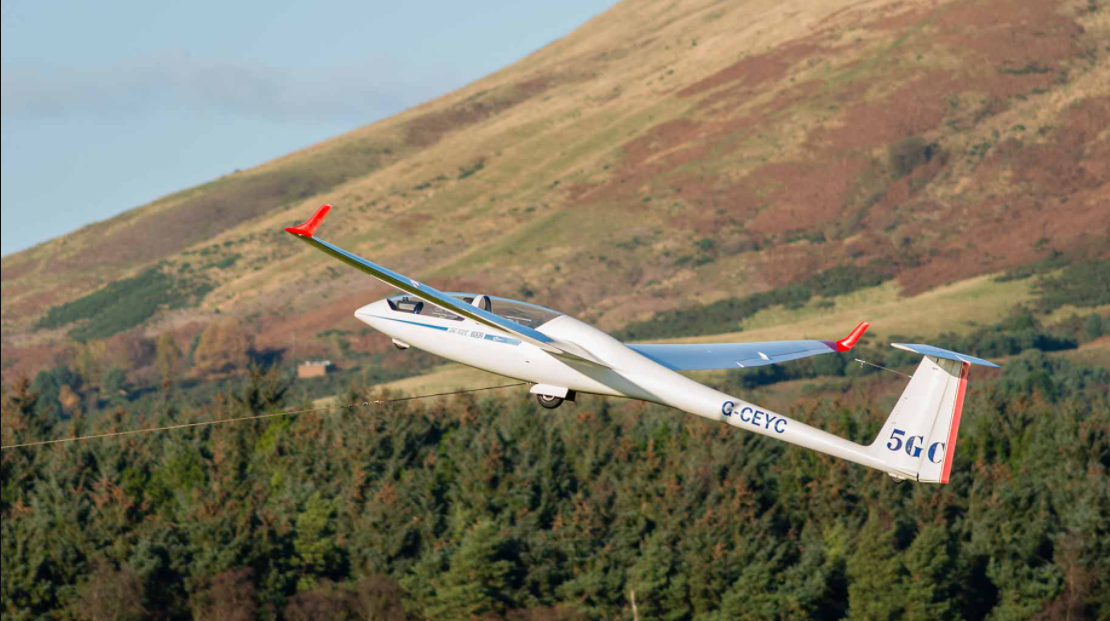 The BGA Ladder
Why do it?
The Start, Turnpoints & Finish
Shape & Speed
The JEDI Ladder
Declared & undeclared Tasks
The Ladder and using “Glana”
[Speaker Notes: 2. The BGA Ladder

Why do it?
The Start, Turnpoints & Finish
Shape & Speed
The JEDI Ladder
Declared & undeclared Tasks
The Ladder and using “Glava”]
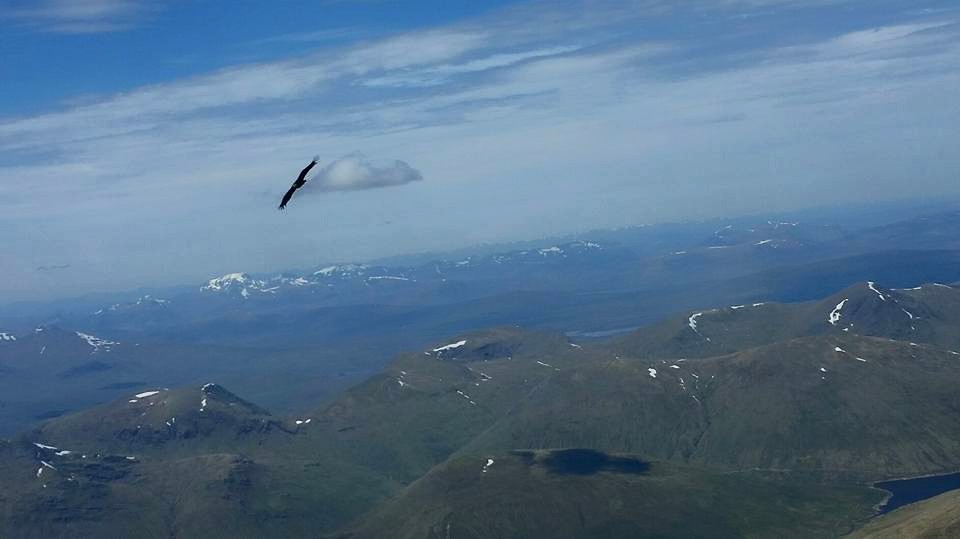 Why Do it?
Because it’s fun!!
Compare, improve and learn from your peers
See what the pundits are doing
Every flight counts for:
Statistical analysis, especially useful for our sport with regards to Airspace consultations
[Speaker Notes: 3.Why Do it?

Because it’s fun!! 

Compare, improve and learn from your peers

See what the pundits are doing

Every flight counts for:
Statistical analysis, especially useful for our sport in  allocation of Airspace consultations
E.G. Edinburgh TMA, FL100 etc.]
Start Points
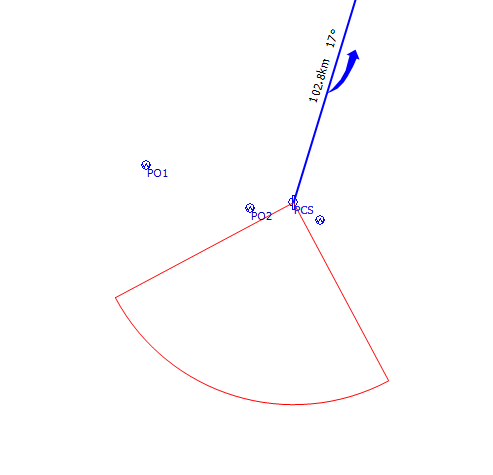 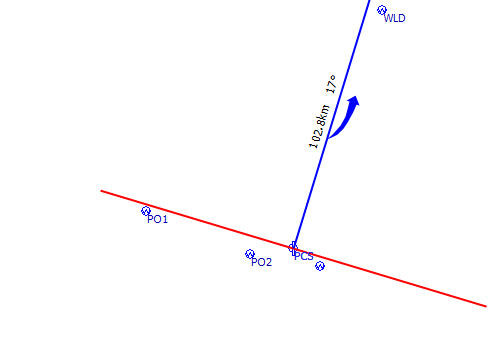 5km
10km
Start Line
90° Sector(Infinite Size)
[Speaker Notes: 4. Start Points.
Must cross the start line.
Usually only records the first start and not any restarts. Have to work out new restart.]
Turnpoints
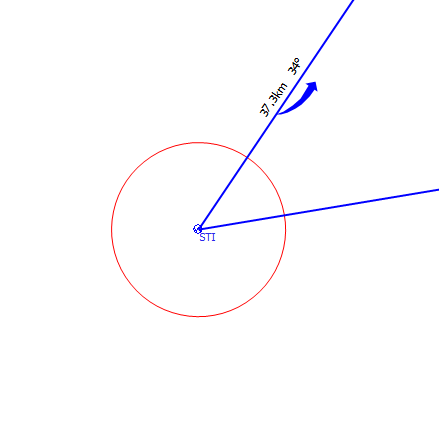 90°Sector(Infinite Size)
Thistle
Barrel
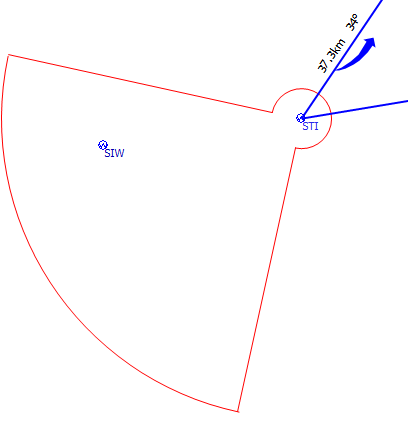 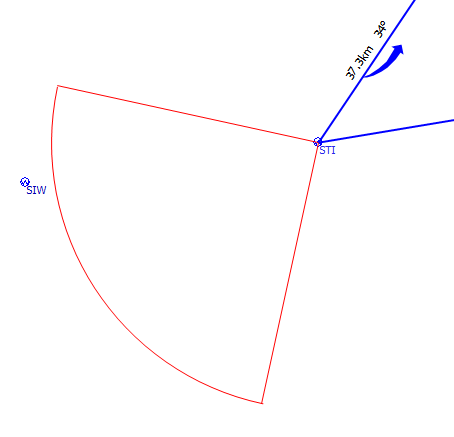 0.5km
90°Sector of 20km size
0.5km
Radius
1km taken off task distance for any barrel or thistle turnpoint
[Speaker Notes: 5.Turpoints

Thistles usually used in comps.]
(Turnpoints)
Area Assigned Task
   or Variable Sector
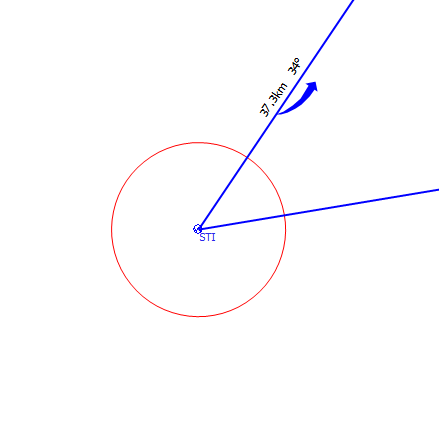 AAT’s will be scored as undeclared tasks and the sum of the radii used will be deducted from the task distance.

 VS’s will only apply at comps  or club task weeks but are scored as declared; otherwise the same.
Usually a Competition
selected radii
[Speaker Notes: 6. Turnpoints

Usually both are used in competitions.
For AAT’s the declaration factor is .75 as the flight is considered undeclared.
For Variable sectors the declaration factor is .9]
The Finish
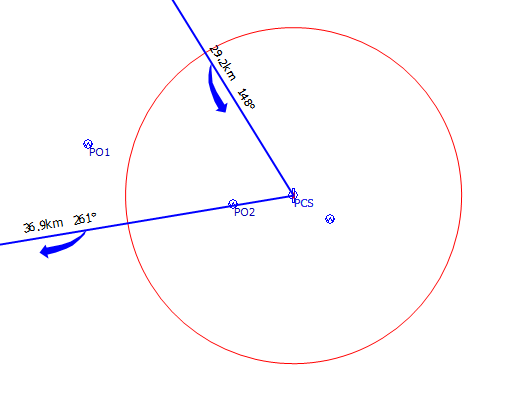 (Normally 3km)
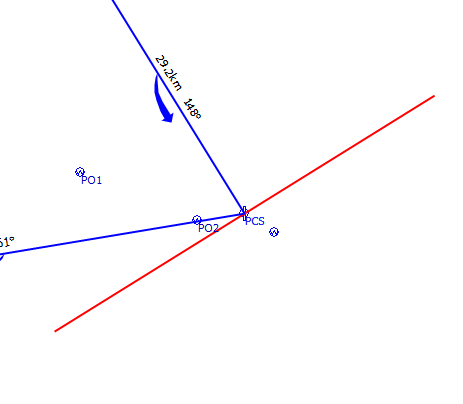 Straight Line
5km
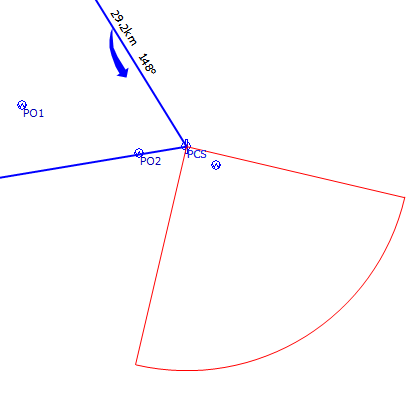 10km
Finish Circle
(Can be any size)
90°
Can be of infinite size
Sector
[Speaker Notes: 7. The Finish

Finish circles are usually used at comps now to avoid airfield congestion. Should be considered when flying from busy airfields.]
100km FAI Club
Triangle (103.4km)
PCS-STI-MVN-PCS
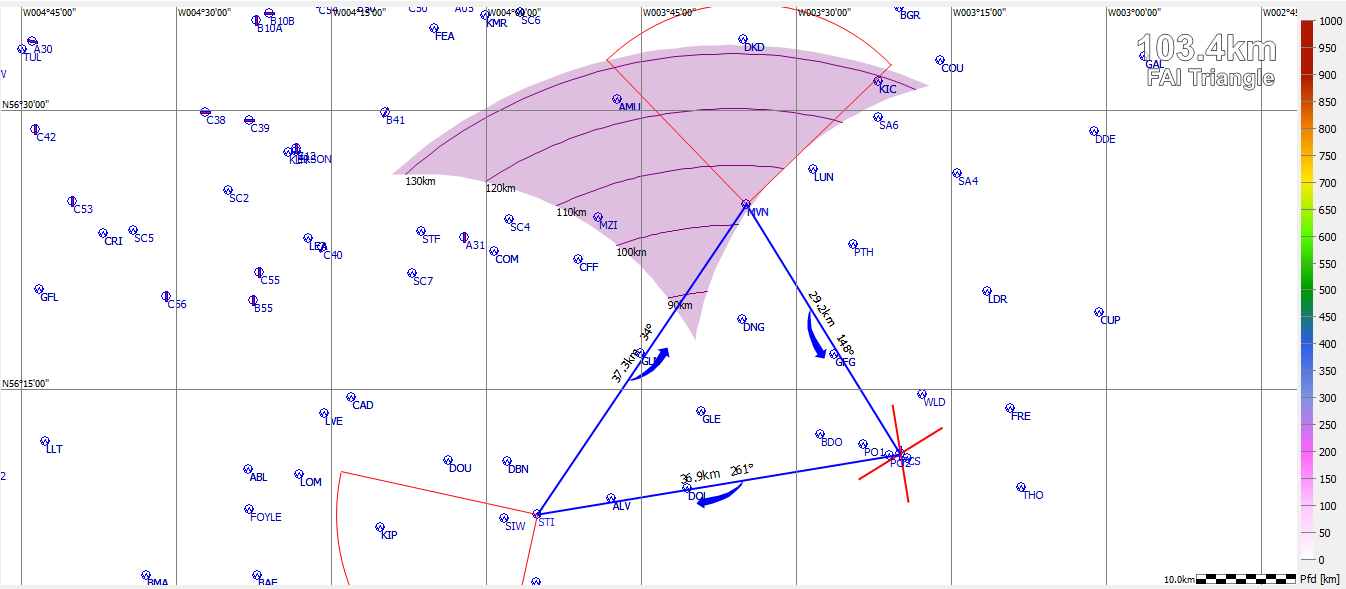 1000m Height Rule
Start/Finish
For 10m of height loss over 1000m, 1km will be deducted from the task distance
[Speaker Notes: 8. The Club 100k Triangle- Getting into Shapes

Discuss use of the “Arc” 28% FAI triangle for records. Can have other FAI non record triangles]
Scoring:  Shape
The soaring weather & airspace takes priority
Can have a dog leg up to 5% greater total distance without a shape penalty
Max Shape Factor =1.08 (for the 28% FAI Triangle)
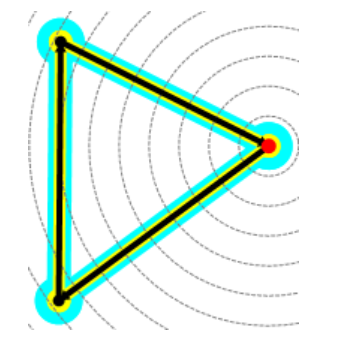 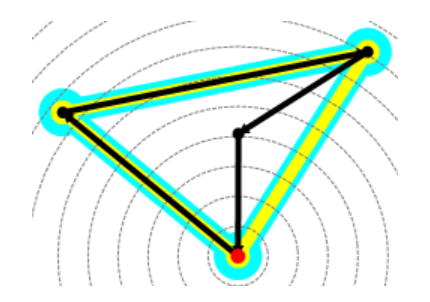 Can have up to 4 waypoints and a start plus a finish
( a total of 6)
Start/ Finish
[Speaker Notes: 9.Shape 2

The most important thing is to decide the shape of the task to suit the weather and airspace restrictions

If the 500km 28% triangle was changed to ladder 525km “dog leg triangle” it could still be used for FAI 28% “record”  triangle.
Cyan: hull which is the shape  of the distance.
Yellow: FAI
Black : ladder task]
Shape – Normal
(shape factor 1.0)
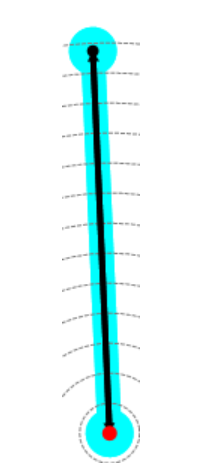 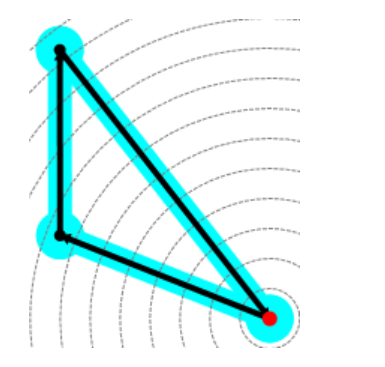 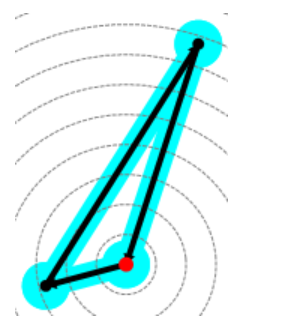 Out and return
Note: A 25% - 45% triangle has a shape factor of 1.050
Worst shape is the  double O & R & the Goal flight. SF: 0.82. Goal flights are not necessarily straight line, they can be dog legs for example.
[Speaker Notes: 10. Shape – Normal

All  shown will count for FAI badges Diamond Goal distance
Do not need to do a 28% triangle for a badge claim.]
Convex quadrilateral
Bow tie
Concave quadrilateral
Out & return with doglegs
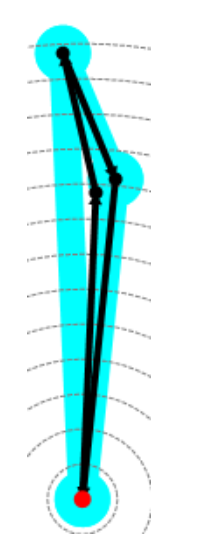 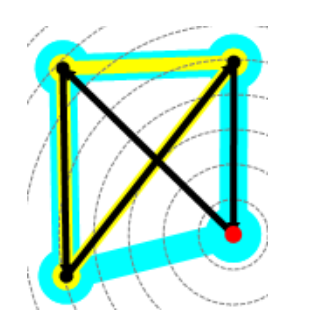 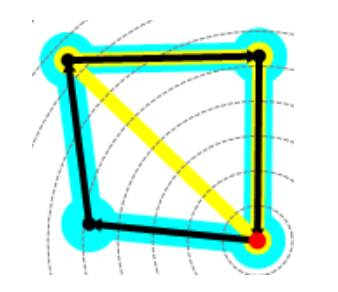 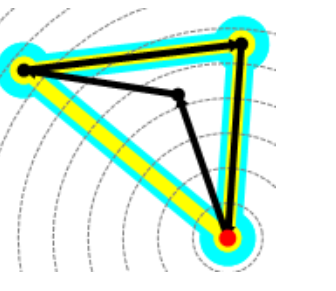 SF: 1.00
SF: 098
SF: 0.933
Black: Task
Yellow: FAI Triangle
Cyan: Concave/Convex hull
SF: 0.99
Speed Factor:     Below 50kph is zero and above 100kph 													     becomes increasingly significant.
[Speaker Notes: 11, Shape 3

Cyan: Hull which is the shape  of the distance
Yellow: FAI
Black : ladder task]
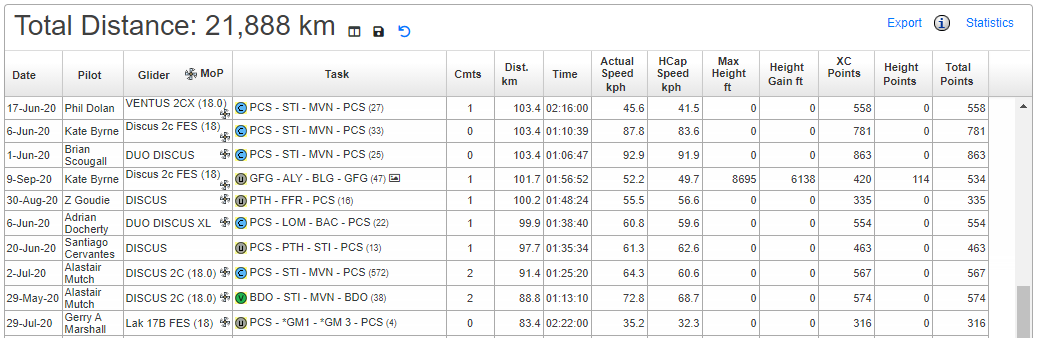 SGU
Jedi
Ladder
24 of the 99 Ladder Flights flown from
Portmoak where less than 105km

(i.e. less than 50k Out and Return)
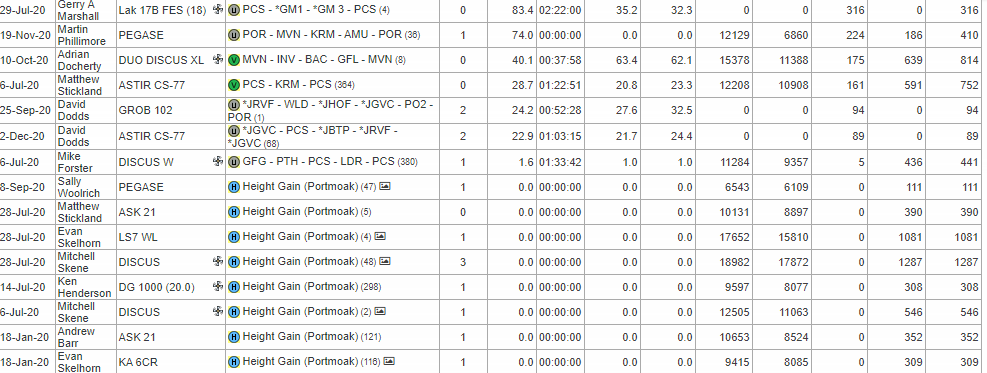 [Speaker Notes: 12. The SGU Just Effing Do It Ladder

Waypoints sorted by  Sally Woolich & David Dodds]
David Dodds 22.9/25.7km(HC): 89 points
*JGVC-PCS-*JBTP-*JRVF-*JGVC
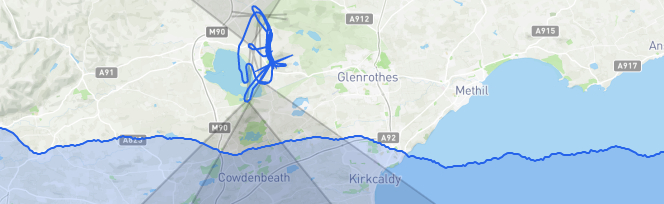 *Glenvale Car Park-Portmoak Caravan Site-*Balgedie Toll Pub-*RSPB Vane Farm-
*Glenvale Car Park
[Speaker Notes: 13.Taken from Glana
Are own created waypoints

Open to pilots who have not flown a 50k straight line distance flight from Portmoak in the last 3 years.
This is a poor example as it was only a ridge day.

The Jedi waypoints would have to be put in the My Info section]
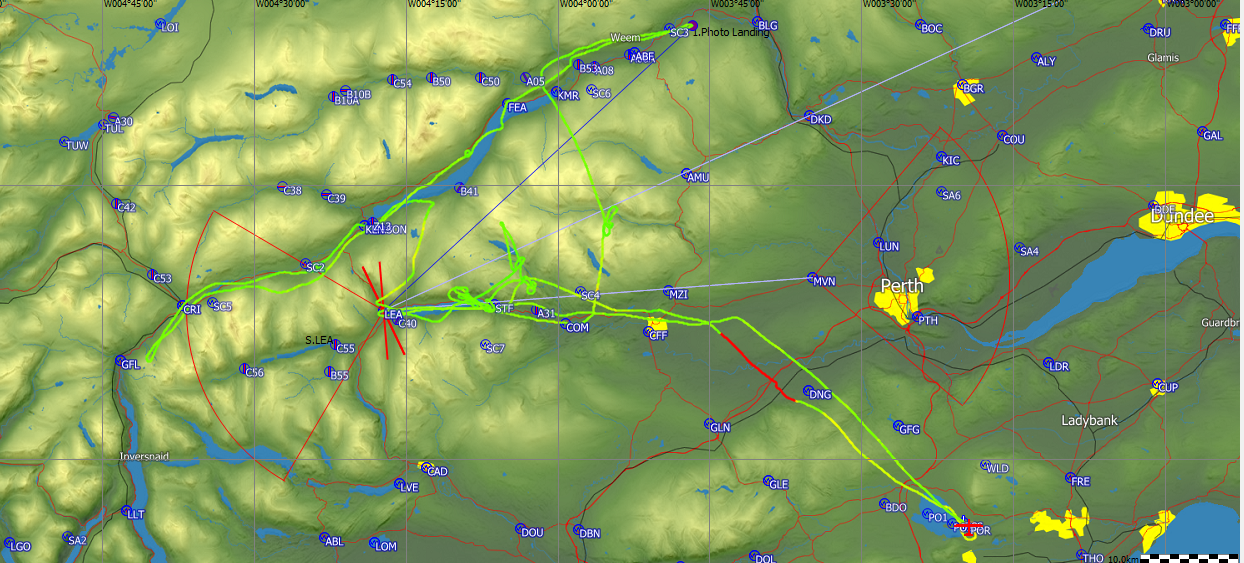 Declared Task Declaration:
LEA-EDZ-LEA-MVN-LEA: 314.9km
Flown: 86.76km:
[Speaker Notes: 14. Declared task declaration
Tasks are made up of a variety of factors; distance, speed declaration, shape, handicap. completion bonus

Unable to do the declared task.

In a declared task you are allowed to miss out one turnpoint and still get scored for the task.
Will show that when using Glana

Logger will give co-ordinates of the photo landing as the point at which the task was abandoned]
Undeclared task:  861 ladder points
MZI-CRI-*SC3-*SC4-LEA-PCS: 218.2km
Start, 4 waypoints & a finish
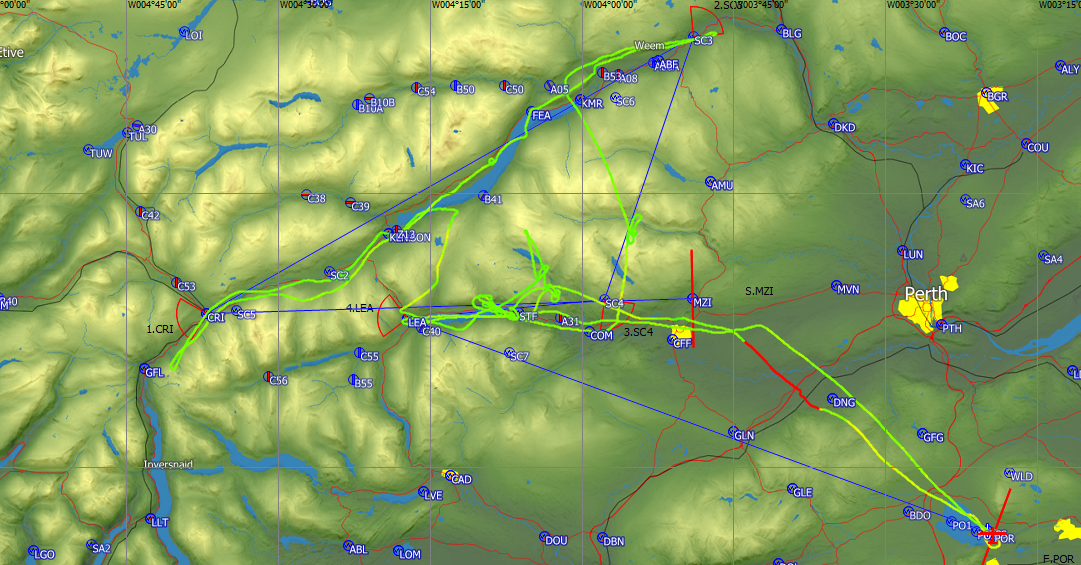 [Speaker Notes: 15. Undeclared task.
Start, finish, & used the max 4 waypoints]
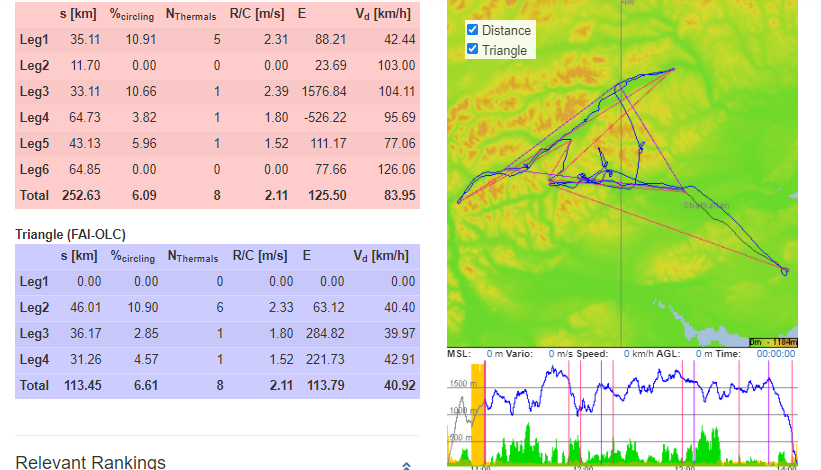 OLC: free distance: Up to 5 “free” TP’s + start & finish
OLOL
[Speaker Notes: 16.OLC: 
Free distance: Up to 5 “free” TP’s + start & finish]
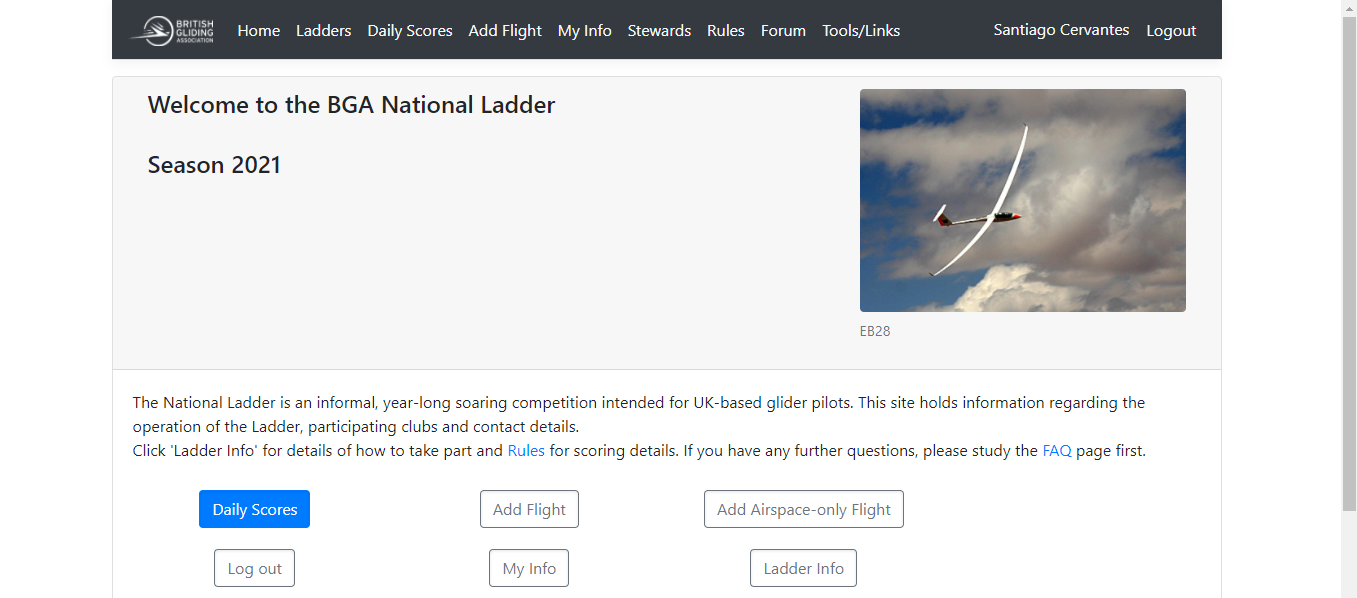 The BGA Ladder
[Speaker Notes: 17. The BGA ladder

Will use the BGA ladder live

A. Ladders
1.Club	SGU
2.Region	Scottish & Borders
3.Ladders we are on “Club open” not National open
4.SGU open
5.Flights

Go to home.

GLANA

1.Daily Scores
2,Show filters
3.Season 2020
4. Launch point: click Portmoak 
5.Month: November
6. Select multiple flights
7.Select flights
8.View flights
9.Go to settings
10.Select take off time 
11. Select  x  100
12. Select  Sat Pic
13, Clear Settings
14. Play

GLANA is rather small on Flight Details. Much better screen size on Tools/links
Use flight of 01 01 21 in documents.

Select BGA ladder & My Info
Discuss edit flight & My  Waypoints]
Rules for the FAI Silver C Distance
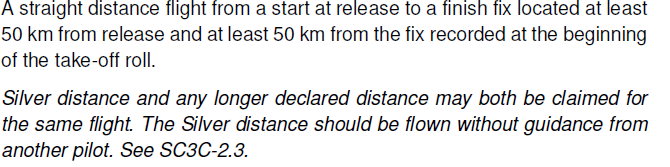 [Speaker Notes: 18. Rules for the FAI Silver C Distance]
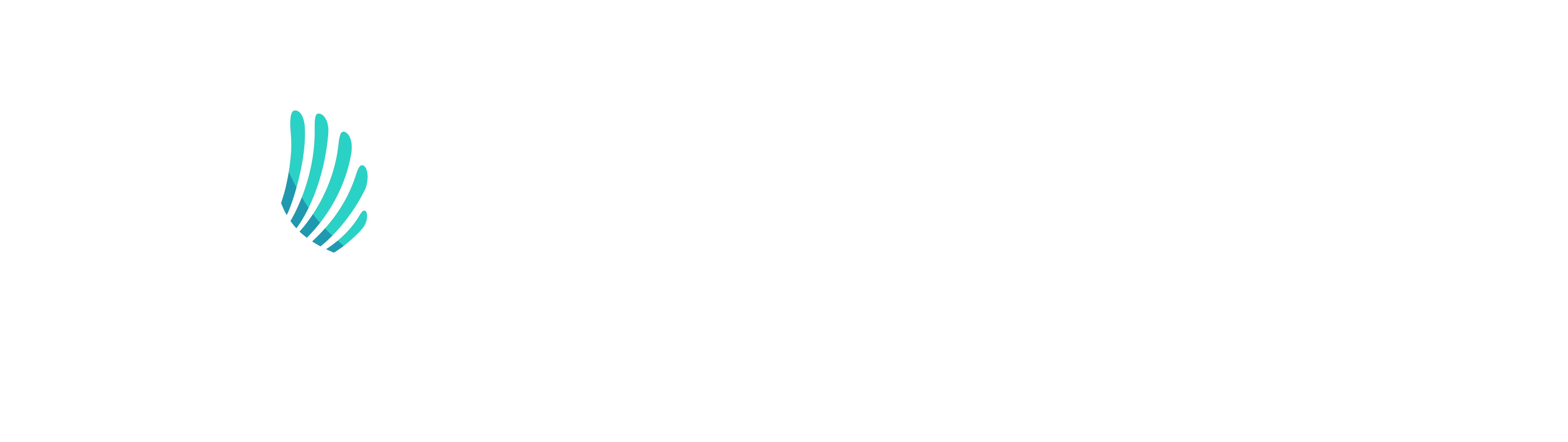 Thank you for watching 
See more of our winter talks on our youtube channel
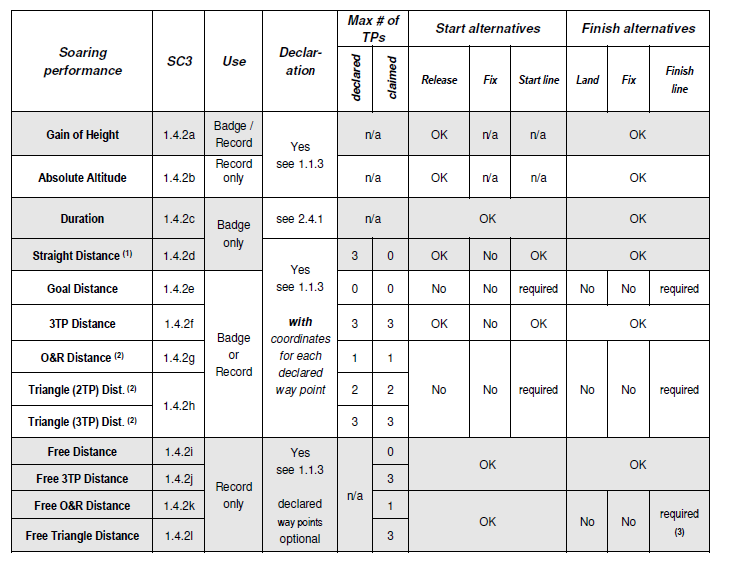